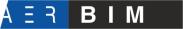 Проектируем по технологии BIM 
(ПО Autodesk Revit)
https://aerbim.com/
Проектирование по технологии BIM
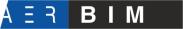 Проектируем по технологии BIM, ПО Autodesk Revit*
системы инженерно-технической безопасности
Системы автоматической пожарной сигнализации, оповещения и управления эвакуацией;
Системы автоматического пожаротушения;
Системы противодымной защиты;
Системы охраны (охранной сигнализации, охранного телевидения, 
контроля и управления доступом);
Сети связи (структурированные кабельные сети, локальные вычислительные сети, сети радиофикации, телефонизации и т.п.).
*По заданию заказчика проекты так же выполняются и в AutoCAD
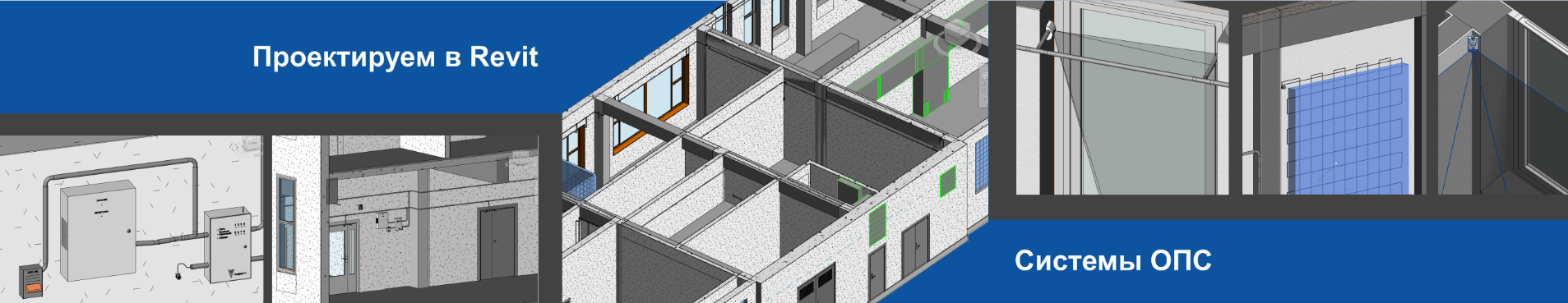 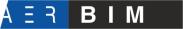 Проектирование по технологии BIM
Ведём подготовительные работы для построения полноценной BIM модели
Проектная группа AerBIM выполняет полный цикл подготовительных работ: 
- выработка технического решения;
- построение укрупненной модели здания;
- разработку библиотек моделей оборудования (BIM семейств), закладываемых в проект. 
Осуществляем построение BIM модели инженерных сетей по предоставленным проектным решениям. 
Перевод проекта из Autocad (pdf, dwg) в модель Revir (rvt).
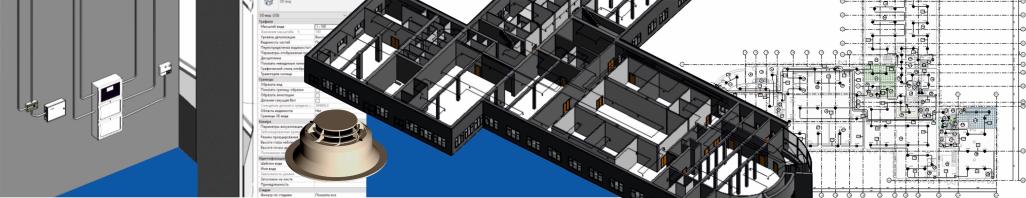 Проектирование по технологии BIM
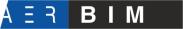 Практический опыт проектирования систем безопасности АСПС, СОУЭ, ОПС, СВН, СКУД, СС в технологии BIM, ПО Autodesk Revit
Объекты площадью от 400 до 300 000 м2. 

С учетом норм и требований: EN, NFPA, СП, ГОСТ Республики Беларусь, РФ.

Закладывалось оборудование производителей: Axis, Bosch, Honeywell&ESSER, Siemens, System Sensor, TOA, IDIS, Hikvision, Cisco, ExtremeWorks и пр. 
Опыт работы с оборудованием российских и белорусских производителей: Аргус, BOLID, Рубеж, Бастион, Sigur, PERCo, Roxton, Rovalant и пр.
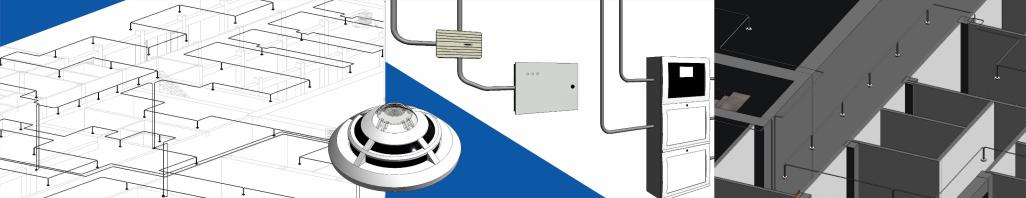 Проектирование по технологии BIM
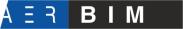 Проектная группа AerBIM
Состоит из молодых специалистов, с профильным образованием, для которых Autodesk Revit – базовая программа при проектировании систем безопасности. 
Состав проектной группы, опыт работы: 
4 проектировщика/моделировщика, опыт разработки BIM-моделей и семейств не менее 3-х лет; 
ГИПы с практическим опытом проектирования систем ИТБ более 15 лет.

Специалисты AerBIM проходят постоянное обучение в Образовательном центре Аercom. 
На сегодняшний день имеются сертификаты на право проектирования оборудования различных производителей: Axis, Hikvision, Honeywell&ESSER, BOLID, Rovalant, Sigur, PERCo и пр.
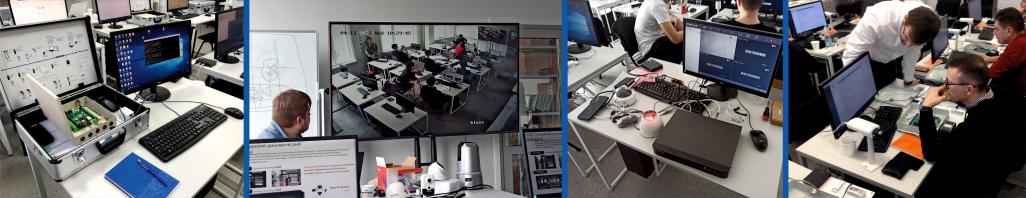 Проектирование по технологии BIM
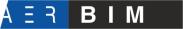 Использование собственной автоматизации при проектировании
Качество и скорость выполнения проектов в Autodesk Revit достигается благодаря использованию разработанной проектной среды, включающей: 
– плагин 3D Security Designer (автоматизация и управление семействами);
– разработку библиотек семейств (BIM-моделей оборудования);
– специализированным шаблонам с адаптированными под них семействами.
Автоматизация ряда рутинных процессов значительно увеличивает эффективность проектной группы и сокращает время проектирования в среде Autodesk Revit: 
– автоматическая вставка пожарных извещателей ускоряет расстановку извещателей более, чем в 10 раз*;
– автоматизированная маркировка оборудования ускоряет процесс маркировки оборудования более, чем в 5 раз**, снижает вероятность ошибки маркировки.
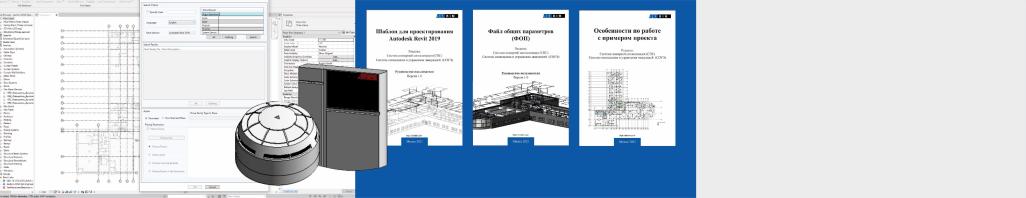 *Анализ времени был проведен при расстановке извещателей в рамках проекта 4-х этажного здания, содержащего более ста помещений, подлежащих защите средствами пожарной сигнализации;
**Анализ времени был проведен при маркировке более, чем 300 единиц оборудования в рамках проекта 4-х этажного здания.
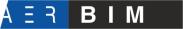 Спасибо за внимание
https://aerbim.com/